Chapitre 08 – Les défaillances de marché
Introduction
I. Les défaillances de marché liées à l’existence de biens collectifs
Paul A. Samuelson, « The Pure theory of public expenditure », Review of economic and statistics, 1954

Elinor et Vincent Ostrom, « Public goods and public choices », 1977
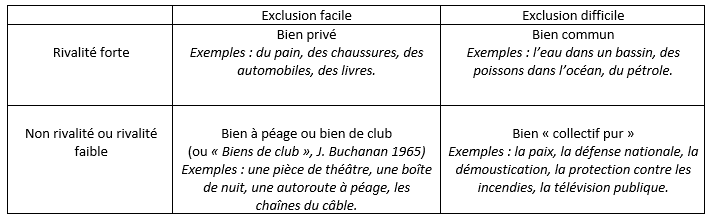 I. Les défaillances de marché liées à l’existence de biens collectifs
A. Les difficultés du marché à prendre en charge le besoin de biens collectifs purs
1. Le paradoxe de l’action collective et le problème du « passager clandestin »
Mancur Olson, La Logique de l’action collective, 1965
I. Les défaillances de marché liées à l’existence de biens collectifs
A. Les difficultés du marché à prendre en charge le besoin de biens collectifs purs
2. Un exemple du « paradoxe de l’action collective » : le climat comme bien public
Jean Pisani-Ferry, Selma Mahfouz, note pour France Stratégie, 9/11/2022

Philippe Aghion, Cécile Antonin et Simon Bunel, Le pouvoir de la destruction créatrice, 2020

Hans-Werner Sinn : « le paradoxe vert » (2008)
I. Les défaillances de marché liées à l’existence de biens collectifs
B. Quelles solutions pour une production optimale de biens publics ?
1. Les justifications d’une substitution de l’État au marché
I. Les défaillances de marché liées à l’existence de biens collectifs
B. Quelles solutions pour une production optimale de biens publics ?
2. Les solutions privées à la prise en charge des biens collectifs : droits de propriété et excluabilité
J. Buchanan et G. Tullock, The Calculus of Consent, 1962

W. Nordhaus, 1975

Ronald Coase (1910-2013), « The Problem of social cost », 1960

Laurence Tubiana et Jean-Michel Severino, « Biens publics mondiaux, gouvernance mondiale et aide publique au développement », Rapport du CAE, 2001

J. Buchanan, « An Economic theory of clubs », Economica, 1965
I. Les défaillances de marché liées à l’existence de biens collectifs
B. Quelles solutions pour une production optimale de biens publics ?
3. Les critiques d’une prise en charge par le privé des biens collectifs
E. Duflo et A. Banerjee, Économie utile pour temps difficiles, 2019
I. Les défaillances de marché liées à l’existence de biens collectifs
C. Le cas particulier des biens communs
1. La « tragédie des biens communs »
Garrett James Hardin, La Tragédie des communs, 1968
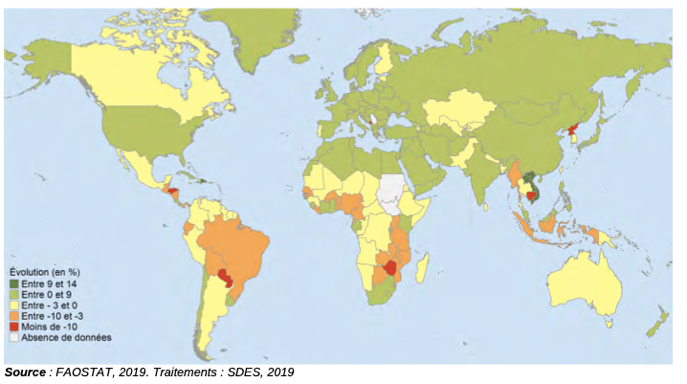 Document 1 – La déforestation dans le monde
I. Les défaillances de marché liées à l’existence de biens collectifs
C. Le cas particulier des biens communs
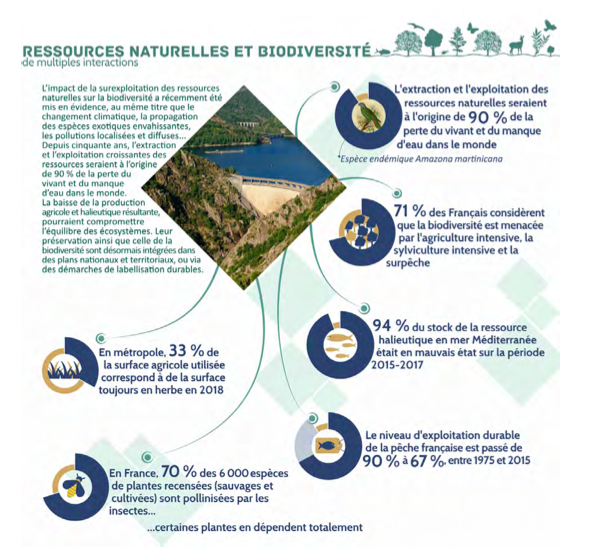 1. La « tragédie des biens communs »
Document 2 – L’épuisement des ressources naturelles
I. Les défaillances de marché liées à l’existence de biens collectifs
C. Le cas particulier des biens communs
2. Une solution centralisée : l’instauration des quotas
J. Buchanan, 1965
I. Les défaillances de marché liées à l’existence de biens collectifs
C. Le cas particulier des biens communs
3. Une solution par le marché : la définition de droits de propriété
Philippe Bontems et Gilles Rotillon, Economie de l’environnement, 2013
I. Les défaillances de marché liées à l’existence de biens collectifs
C. Le cas particulier des biens communs
4. Une solution décentralisée : la coopération
Elinor Ostrom (1933 – 2012), Gouverning the Commons, 1990
II. Les défaillances de marché liées à l’existence d’externalités
E. Duflo et A. Banerjee, Économie utile pour temps difficiles, 2019
II. Les défaillances de marché liées à l’existence d’externalités
Les effets externes : une défaillance du marché
A. Marshall

A. Cecil Pigou 

James Meade, The Economic Journal, 1952
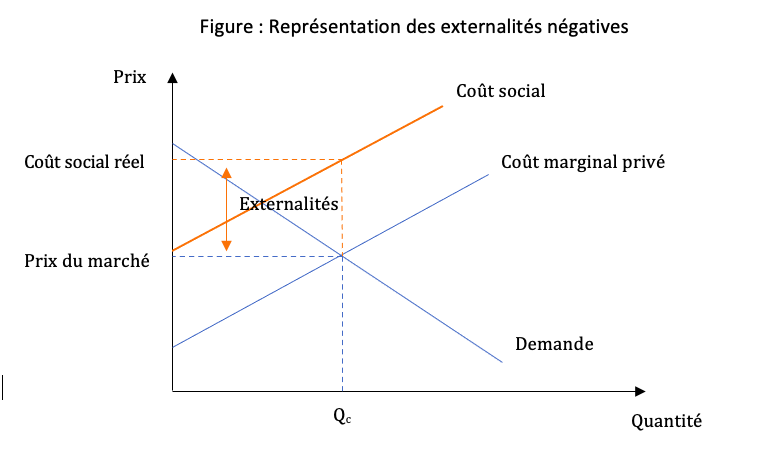 Document 3 – Représentation graphique des externalités négatives
II. Les défaillances de marché liées à l’existence d’externalités
Les effets externes : une défaillance du marché
Document 4 – Comparaison du prix du marché et du prix optimal réel en situation d’externalité négative
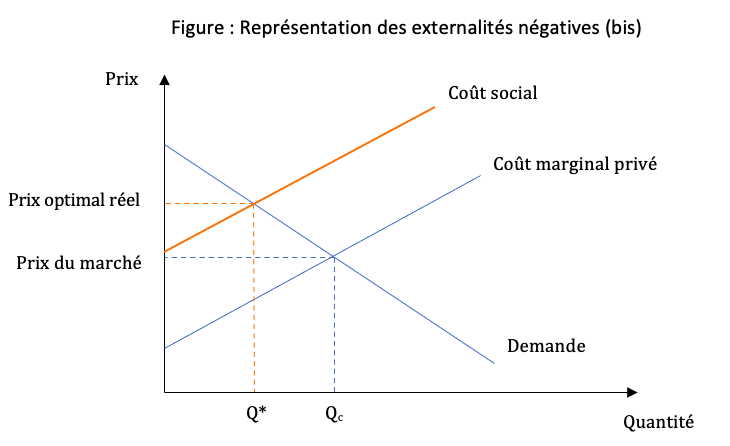 II. Les défaillances de marché liées à l’existence d’externalités
Les effets externes : une défaillance du marché
Document 5 – Représentation d’une externalité positive
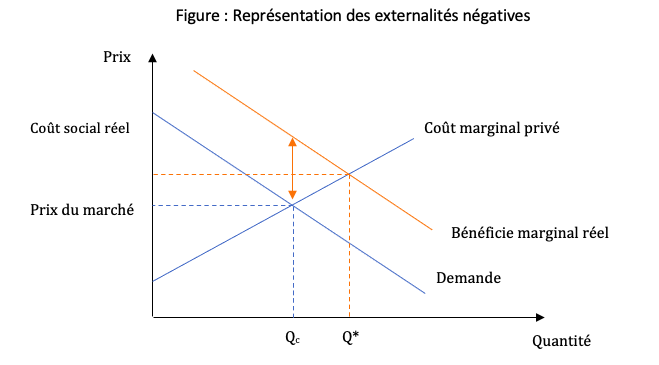 II. Les défaillances de marché liées à l’existence d’externalités
B. Les solutions pour corriger les défaillances liées aux effets externes
La taxe pigouvienne
Le principe
Artur Cecil Pigou, The Economics of Welfare, 1920
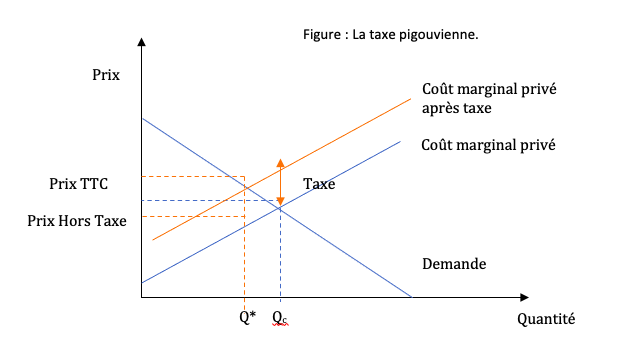 Document 6 – Représentation graphique de la taxe pigouvienne
II. Les défaillances de marché liées à l’existence d’externalités
B. Les solutions pour corriger les défaillances liées aux effets externes
La taxe pigouvienne
Le principe
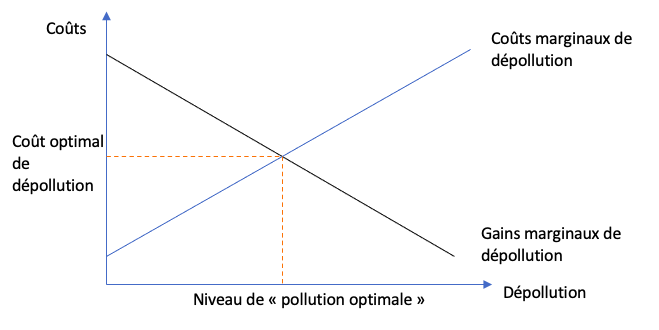 Document 7 – Niveau de « pollution optimale »
II. Les défaillances de marché liées à l’existence d’externalités
B. Les solutions pour corriger les défaillances liées aux effets externes
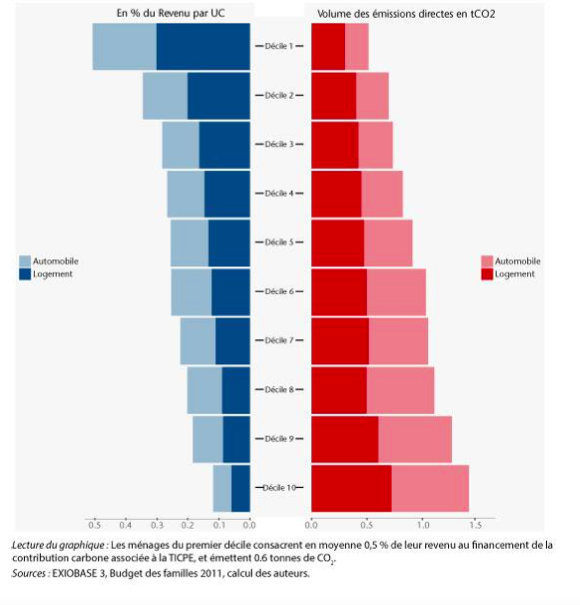 La taxe pigouvienne
b. Les limites
François Levêque, Économie de la réglementation, 2009

Baumol et Oates, 1971
II. Les défaillances de marché liées à l’existence d’externalités
B. Les solutions pour corriger les défaillances liées aux effets externes
La taxe pigouvienne
c. Encourager les externalités positives par un signal prix : l’exemple des subventions
Philippe Bontems et Gilles Rotillon, Economie de l’environnement, 2013
II. Les défaillances de marché liées à l’existence d’externalités
B. Les solutions pour corriger les défaillances liées aux effets externes
2. Les solutions par le marché : définir les droits de propriété
Le principe
Ronald Coase, « The Problem of social costs », Journal of law and economics, 1960

Philippe Bontems et Gilles Rotillon, Economie de l’environnement, 2013
II. Les défaillances de marché liées à l’existence d’externalités
B. Les solutions pour corriger les défaillances liées aux effets externes
2. Les solutions par le marché : définir les droits de propriété
b. Les limites du marché : l’exemple du marché des droits à polluer
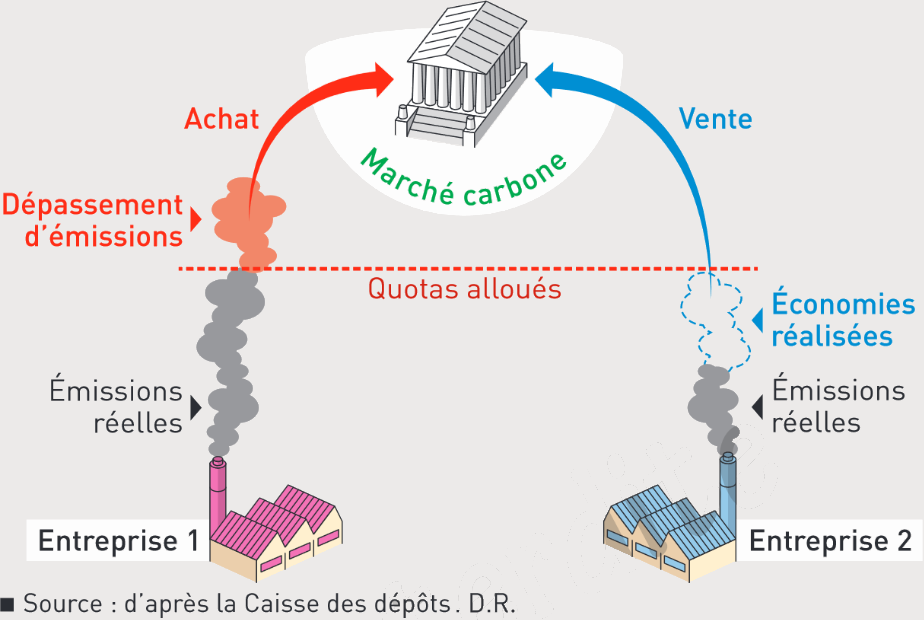 Document 8 – Le marché des quotas
II. Les défaillances de marché liées à l’existence d’externalités
B. Les solutions pour corriger les défaillances liées aux effets externes
2. Les solutions par le marché : définir les droits de propriété
b. Les limites du marché : l’exemple du marché des droits à polluer
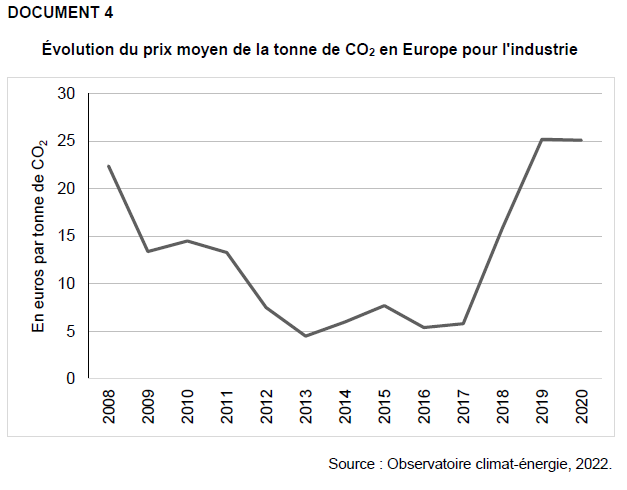 Document 9 – Le prix de la tonne de CO2 dans l’UE de 2008 à 2020
II. Les défaillances de marché liées à l’existence d’externalités
B. Les solutions pour corriger les défaillances liées aux effets externes
2. Les solutions par le marché : définir les droits de propriété
c. Encourager les externalités positives par le marché
II. Les défaillances de marché liées à l’existence d’externalités
B. Les solutions pour corriger les défaillances liées aux effets externes
3. La règlementation et les normes : une solution d’ultime recours
E. Combes
III. Les défaillances de marché liées aux asymétries d’information
La sélection adverse : le problème de la révélation de l’information a priori
Le marché de l’assurance et les tarifs différenciés
George Akerlof, « The market for « lemons »: Quality, Uncertainly and the Market Mechanism », 1970

Stiglitz et Shapiro, « Equilibrium unemployment as a worker discipline device », American Economic Review, 1984
III. Les défaillances de marché liées aux asymétries d’information
La sélection adverse : le problème de la révélation de l’information a priori
2. Le marché du travail et la théorie du signal
Stiglitz et Shapiro, « Equilibrium unemployment as a worker discipline device », American Economic Review, 1984

Michael Spence, « Job market signaling », Quarterly Journal of Economics, 1973
III. Les défaillances de marché liées aux asymétries d’information
B. L’aléa moral
L’aléa moral « ex ante »
J.Stiglitz et Michael Rothschild, « Equilibrium in Competitive Insurance Markets », The Quarterly Journal of Economics, 1974
III. Les défaillances de marché liées aux asymétries d’information
B. L’aléa moral
2. L’aléa moral « ex post »